Measles: update for Paediatrics and A&E
UKHSA Immunisation and Vaccine Preventable Disease Division - 2023
Introduction
overview, importance
prevention, MECC and Occupational Health
MMR vaccine
measles clinical presentation and complications
risk assessment of cases and contacts
key actions
resources
2
Measles for Paediatrics and A&E
Overview-current situation
there has been a rise in measles cases in England in 2023
globally, activity has been increasing since 2022, with large outbreaks underway in South Asia and Africa
during the COVID-19 pandemic vaccine uptake rates fell globally 
coverage for MMR in UK has fallen to the lowest level in a decade:
1st dose uptake in 2 year olds 89%,  2nd dose in 5 year olds 85.5%
to achieve and maintain measles elimination we need 95% uptake with 2 doses of the MMR vaccine by the time children turn 5 years
in Feb 2022, WHO Europe called for urgent action in all countries to catch-up children and adults who missed MMR vaccine doses, in order to prevent a resurgence of measles
3
Measles for Paediatrics and A&E
Importance of Paediatrics and A&E
Patient facing staff should have documented evidence of 2 doses of the MMR vaccine or have positive antibody tests for measles and rubella, according to national guidance.
Staff need to be able to:
identify suspected cases and notify the Health Protection Team (HPT) promptly 
take appropriate action to 
stop onward transmission without delay
protect vulnerable contacts
Making Every Contact Count (MECC): Where appropriate, and particularly for individuals who do not engage with primary care, check if they are up to date with their MMR and vaccinate (or signpost to GP) if not
4
Measles for Paediatrics and A&E
Prevention
signs should be placed in waiting areas advising patients with any rash illness to report to reception
A&E/Outpatient clinics receptionists / triage team should be made aware that patients with fever and a rash are potentially infectious and need to have clear instructions on the need to cohort / isolate them as soon as possible
patient facing staff should have documented evidence of 2 doses of the MMR vaccine or have positive antibody tests for measles and rubella, according to national guidance. This is important to protect themselves, their families and prevent transmission of measles in health care settings
5
Measles for Paediatrics and A&E
MECC
Make Every Contact Count (MECC) - where appropriate, and particularly for individuals who do not engage with primary care, check if they are up to date with their MMR and vaccinate (or signpost to GP) if not 
discuss (and if possible, offer) vaccination if unvaccinated
children should receive 2 doses of MMR vaccine at age 12 months and 3 years and 4 months
older children and adults who are unvaccinated or partially vaccinated should also be offered vaccination. There is no upper age limit – 2 doses should be given at least 4 weeks apart. It is safe to receive an extra MMR dose.
6
Measles for Paediatrics and A&E
Measles: key facts
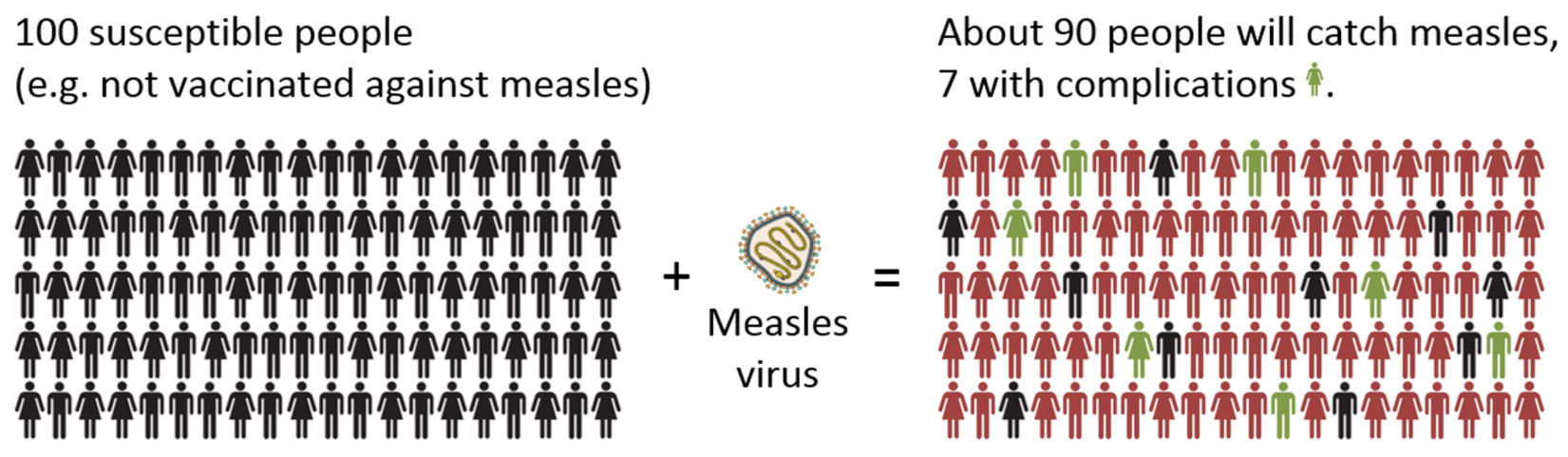 measles is caused by a virus that spreads very easily. One case of measles can infect 9 out of 10 of unvaccinated close contacts
transmitted through the respiratory route (airborne or droplet spread) or by direct contact with the nasal or throat secretions of infected persons
incubation period: 10 to 12 days from exposure to onset of symptoms, but can vary from 7 to 21 days
infectious period: 4 days before onset of rash to 4 days after onset of rash
7
Measles for Paediatrics and A&E
MMR vaccine
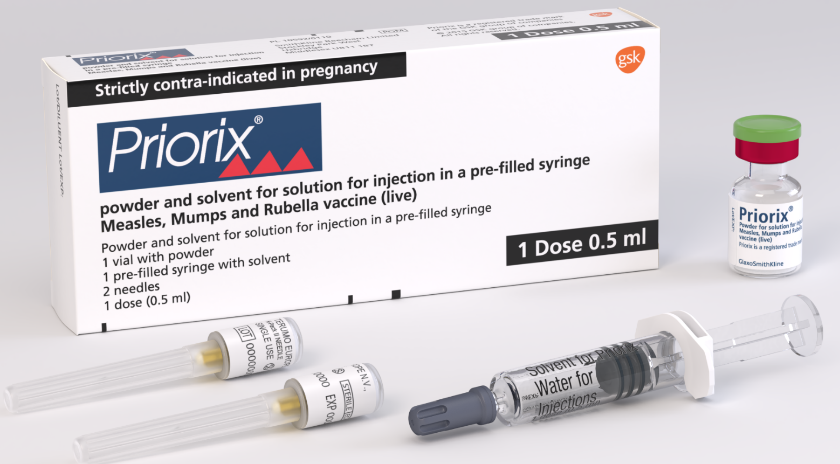 there are 2 MMR vaccines currently available for use in the NHS: Priorix and MMRVaxPro
both vaccines contain live, modified strains of measles, mumps and rubella viruses.
MMRVaxPRO contains gelatine of porcine origin as a stabiliser
practices who serve communities who prefer porcine gelatine free products should order Priorix preferentially via Immform
MMR vaccines do not contain thiomersal or any preservatives
vaccine effectiveness of a single dose of MMR vaccine is around 95%. A second dose protects those who do not respond to the first -  protection then  increases to well above 95%
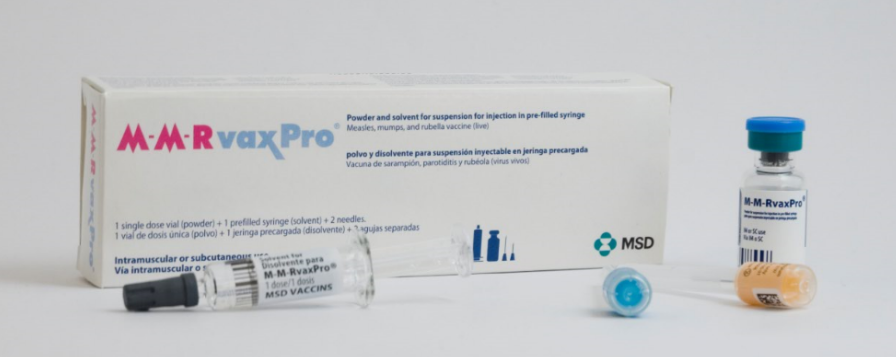 UK schedule: 
Dose 1 at 1 year of age 
Dose 2 at 3 years and 4 months 
Infants from 6 months of age may be offered MMR vaccine (see Measles Green Book Chapter) as i) post exposure prophylaxis for measles or ii) if they are travelling to a measles endemic area where there is a current outbreak
Infants in their first year of life may not respond sufficiently to all components of the vaccine so doses given under 12 months of age should be discounted and repeated
8
Measles for Paediatrics and A&E
[Speaker Notes: MMR vaccines for intramuscular (IM) administration are supplied either as a suspension in a pre-filled syringe or as a freeze dried powder and solution for reconstitution. They should be prepared in accordance with manufacturers instructions and shaken well before they are administered]
Transmission
measles is one of the world’s most contagious diseases
one person infected with measles can infect 9 out of 10 of unvaccinated close contacts
transmitted through the respiratory route (airborne or droplet spread) or by direct contact with the nasal or throat secretions of infected persons
transmission is high amongst household contacts and other individuals with prolonged close contact
9
Measles for Paediatrics and A&E
Clinical presentation: prodromal phase
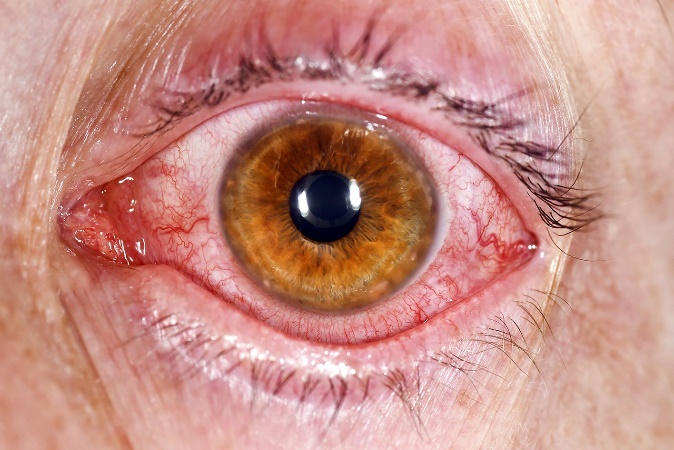 2 to 4 days before the rash appears: 
high fever 
cough
coryza (runny nose) 
conjunctivitis (pink eye)
fever typically increases, to peak around rash onset
10
Measles for Paediatrics and A&E
Clinical presentation: Koplik spots
Koplik spots are small white/bluish spots inside cheeks/back of the lips 
they are characteristic of the prodromal phase 
they may appear 1 to 4 days before the rash, but usually disappear on day 2 of the rash- so may not be present when case presents
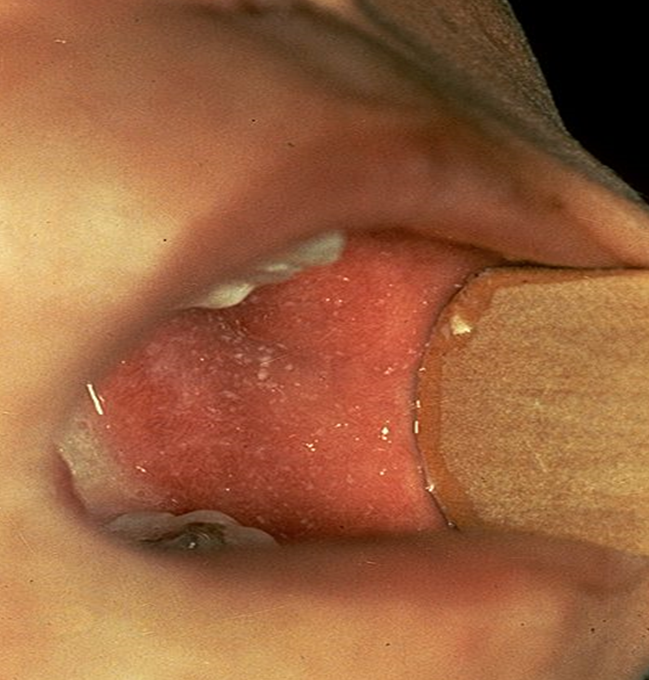 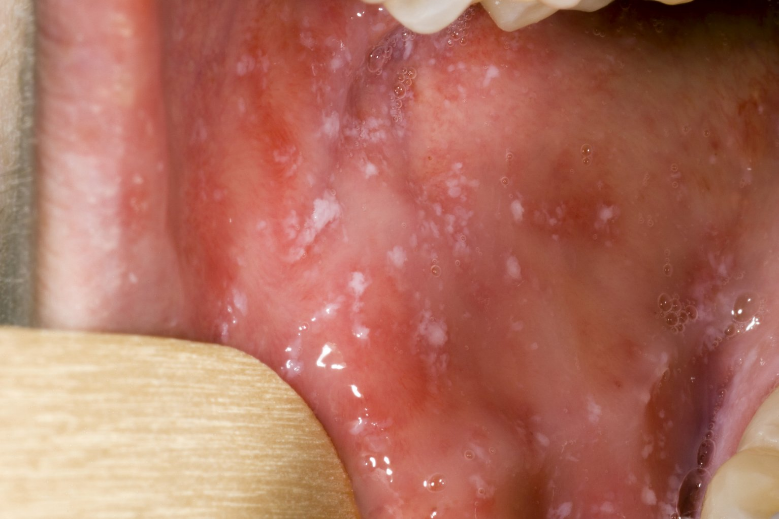 11
Measles for Paediatrics and A&E
Clinical presentation: rash
usually starts on the face (behind ears, on hairline)
spreads to trunk and rest of the body and can become generalised 
red/brown spots
flat, with sometimes small raised bumps on top (maculopapular)
spots increase over 2 to 3 days; rash gradually expands
can join together to form blotchy patches,  particularly on face and trunk
usually not itchy and no blisters
generally lasts for 3 to 7 days
more difficult to spot on dark skin
12
Measles for Paediatrics and A&E
Clinical presentation-rash
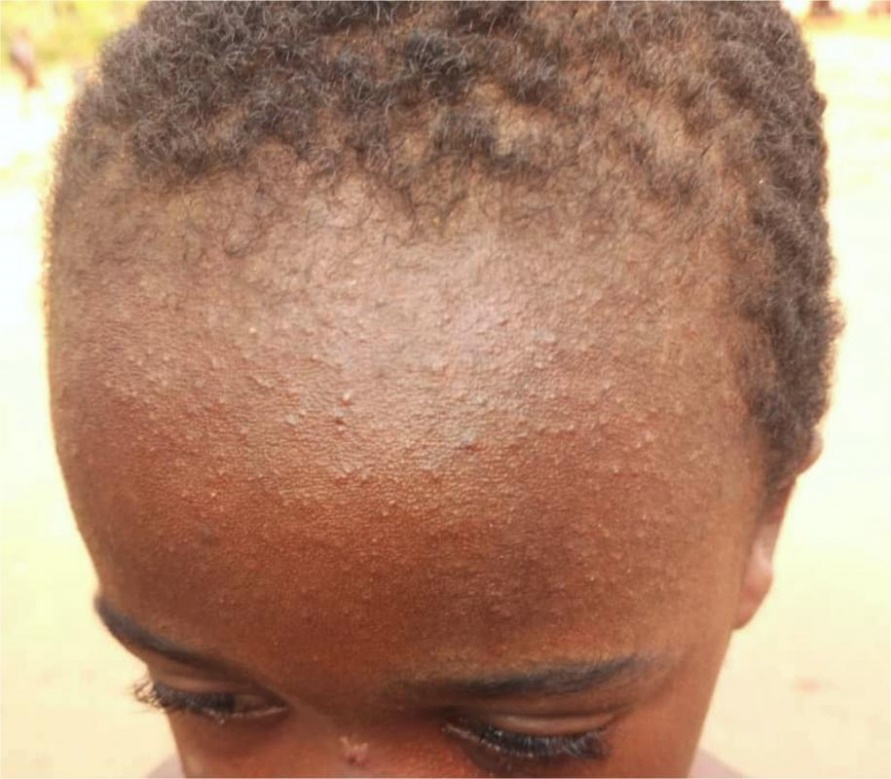 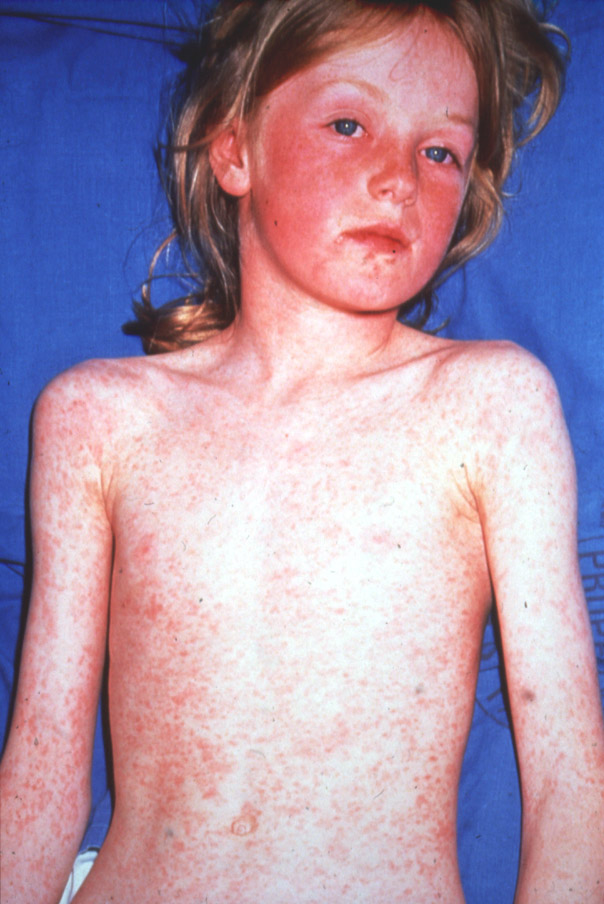 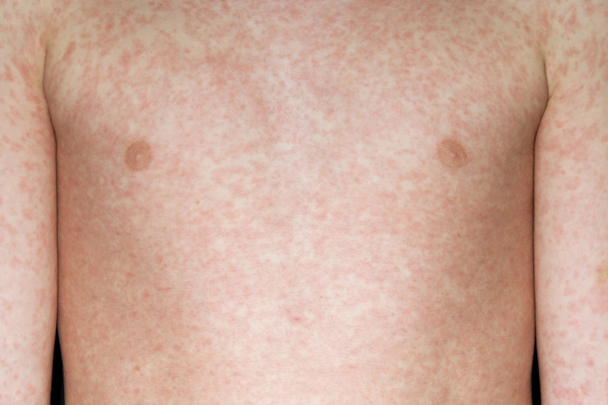 Cases are infectious from 4 days before onset of rash to 4 days afterwards
13
Measles for Paediatrics and A&E
Differential diagnosis and risk assessment
Several other common rash illnesses have similar presentations and can be considered as part of the differential diagnosis eg chickenpox, rubella, roseola, parvovirus infection, hand, foot and mouth disease, scarlet fever.
In addition to the clinical presentation it is important to also consider factors that increase the likelihood of a measles diagnosis:
age: typical clinical presentation in a teenager or adult more likely to be measles 
unvaccinated or partially vaccinated
contact with a confirmed or suspected case
recent travel to a measles endemic country or area
measles known to be circulating in local area 
member of community with sub-optimal vaccine uptake
attended mass gatherings (eg festivals)
14
Measles for Paediatrics and A&E
Differential diagnosis
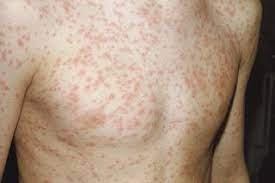 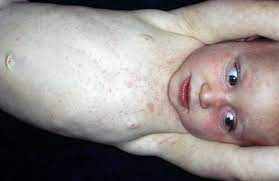 Roseola; pinkish-red spots, patches or bumps, starts on chest, stomach and back, then spreads to face, neck and arms, not usually itchy, may be harder to see on brown or black skin
Rubella (German measles); spotty rash starts on face or behind ears, spreads to neck and body, maybe slightly itchy
Chicken pox; rash turns into itchy blisters that crust over
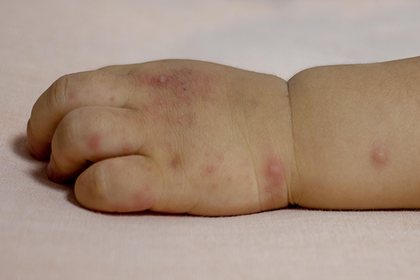 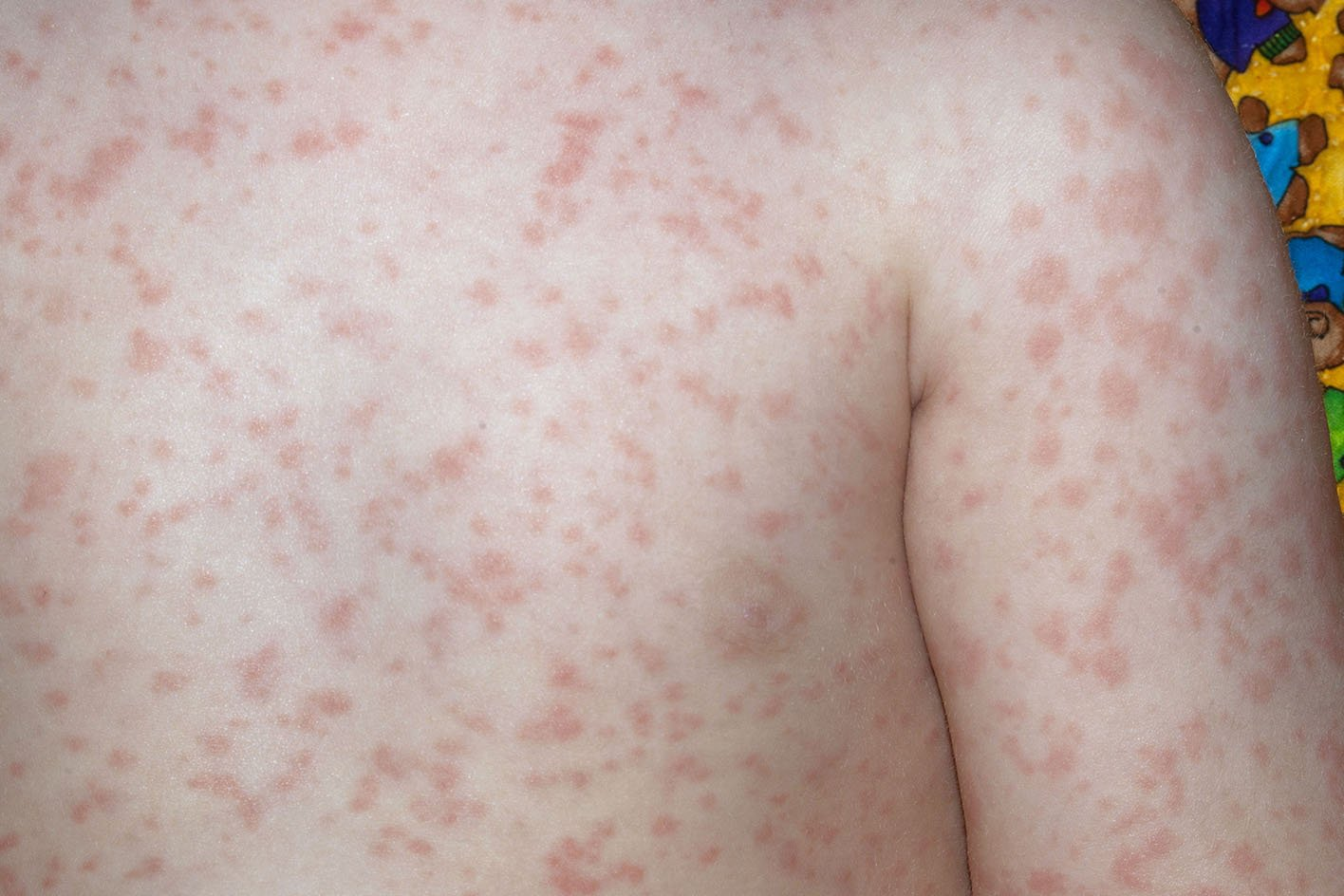 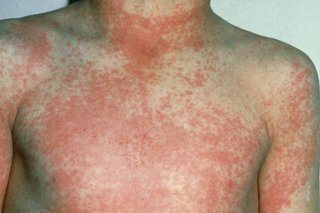 Parvo virus 19 (Erythema infectiosum, fifth disease); bright red ‘slapped cheek’ rash- more common in children, then light pink rash may appear on chest, stomach, arms and legs, can be itchy, may be harder to see on brown and black skin
Hand, foot and mouth; raised rash, spots on hands and feet, sometimes thighs and bottom, can look pink, red, or darker than surrounding skin, depending on skin tone, can turn into grey lighter blisters, can be painful
Scarlet fever; red blotches that turn into fine pink-red rash, feels like sandpaper; looks like sunburn, may be itchy, maybe harder to see on brown or black skin but can feel it
15
Measles for Paediatrics and A&E
Complications
otitis media (7 to 9% of cases)
diarrhoea (8%) 
pneumonia (1 to 6%)
convulsions (0.5%) 
encephalitis (1 to 4 per 1,000 to 2,000 cases) 
subacute sclerosing pan-encephalitis (SSPE) (in <2 year olds 1 in 8,000 cases)
in pregnancy can lead to miscarriage, stillbirth, premature birth or low birth weight
most at risk of complication are infants, pregnant and immunosuppressed
16
Measles for Paediatrics and A&E
Risk assessment of cases
Check:
Vaccination status
Recent exposure to someone with rash/illness
Recent travel
Any contacts who are immunocompromised, vulnerable  or a health care worker
face to face contact of any length or more than 15 minutes in a small, confined area is considered as exposure and will require follow up  
Report any suspected case urgently via phone to your local Health Protection Team (HPT)
contact details can be found here https://www.gov.uk/health-protection-team
The HPT will conduct a risk assessment, arrange testing – routine or urgent - and advise on public health action for immunocompromised or vulnerable contacts (aged under 1, pregnant, unvaccinated)
Exclude suspected cases from nursery/educational setting/work until full 4 days after onset of rash
For further information see National Measles Guidance
17
Measles for Paediatrics and A&E
Risk assessment of contacts
if the patient was not isolated and exposed other patients, the HPT staff will help you with a risk assessment and advise on actions
the most vulnerable groups who may require immunoglobulin are:
infants
pregnant women
Immunosuppressed individuals 
if indicated, HNIG / IVIG should be given as soon as possible, ideally within 72 hours and up to 6 days after exposure 
for further information see UKHSA National Measles Guidance
any health care worker who is not immune (i.e. does not have evidence of 2 doses of MMR or laboratory confirmation of measles immunity (IgG for measles)) will require exclusion from work from days 5 to 21 post exposure
18
Measles for Paediatrics and A&E
Infection prevention and control: key actions
Standard Infection Control Precautions (SICPs) must be used by all healthcare workers at all times and in all settings. Comprehensive guidance and advice, including PPE, is available in the National Infection Prevention & Control Manual (NIPCM) 

Staff involved in direct patient care (including anyone who has contact with patients e.g. porters, domestics, reception staff) should have documented evidence of 2 doses of the MMR vaccine or have positive antibody tests for measles, in keeping with national guidance
Transmission Based Precautions (TBPs) NHS England » Chapter 2: Transmission based precautions (TBPs) must be followed in addition to SICPs when caring for a laboratory-confirmed or suspected case of measles while they are considered to be infectious. More information can be found in appendix 11a of the NIPCM.

Measles is transmitted through the respiratory route (airborne or droplet spread) or by direct contact with the nasal or throat secretions of infected persons

Following suspected/confirmed patient vacation of the care area, allow sufficient time for clearance of infectious particles Refer to (HTM) 03-01 Specialised ventilation for healthcare buildings before cleaning/ decontaminating using either:

a combined detergent/disinfectant solution at a dilution of 1,000 parts per million available chlorine (ppm available chlorine (av.cl.)); or
a general-purpose neutral detergent in warm water followed by a solution of 1,000ppm av.cl).
a locally approved detergent and disinfectant.

Rooms/areas must be cleaned from highest to lowest points and from least to most contaminated points ensuring local policies are   followed at all times.
19
Key actions
cohort / isolate patients presenting with a rash and a fever (especially if unvaccinated) on arrival to:
stop onward transmission without delay
protect vulnerable contacts
report suspected measles cases urgently by phone to your local Health Protection Team (HPT)
staff should have documented evidence of 2 doses of the MMR vaccine or have positive antibody tests for measles and rubella, according to national guidance
Make Every Contact Count (MECC) - where appropriate, and particularly for individuals who do not engage with primary care, check if they are up to date with their MMR and vaccinate (or signpost to GP) if not
20
Measles for Paediatrics and A&E
Resources:
UKHSA National Measles guidance (including post-exposure prophylaxis): https://www.gov.uk/government/publications/national-measles-guidelines 
Measles Poster for health professionals: Measles: guidance, data and analysis - GOV.UK (www.gov.uk) (found under clinical management subheading)
Measles Green Book Chapter: https://www.gov.uk/government/publications/measles-the-green-book-chapter-21 
NHS Infection Prevention and Control Manual:  https://www.england.nhs.uk/publication/national-infection-prevention-and-control/
Immunisation of healthcare and laboratory staff: the green book, chapter 12: https://www.gov.uk/government/publications/immunisation-of-healthcare-and-laboratory-staff-the-green-book-chapter-12
Health and Social Care Act 2008: code of practice on the prevention and control of infections: https://www.gov.uk/government/publications/the-health-and-social-care-act-2008-code-of-practice-on-the-prevention-and-control-of-infections-and-related-guidance
21
Measles for Paediatrics and A&E
Resources:
UK Measles and Rubella Elimination Strategy, UKHSA (formerly PHE), published January 2019: https://www.gov.uk/government/publications/measles-and-rubella-elimination-uk-strategy
MMR for all leaflet – routine programme: https://www.gov.uk/government/publications/mmr-for-all-general-leaflet 
Measles: Protect yourself, protect others’ leaflet: https://assets.publishing.service.gov.uk/government/uploads/system/uploads/attachment_data/file/689712/Measles_adults_DL_Leaflet_03_.pdf
UKHSA Blog: What do I need to know about the MMR vaccine: https://ukhsa.blog.gov.uk/2022/02/01/what-do-i-need-to-know-about-the-mmr-vaccine/ 
Health Protection in children and young people settings including education: https://www.gov.uk/government/publications/health-protection-in-schools-and-other-childcare-facilities 
Measles outbreaks poster and leaflets: https://www.gov.uk/government/publications/measles-outbreak
22
Measles for Paediatrics and A&E